＊＊＊＊労働組合
Ｎｏ. ＊＊　＊＊＊＊年＊＊月＊＊日
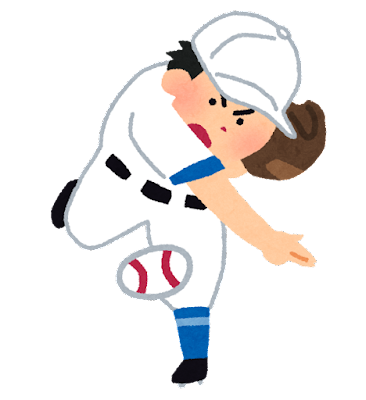 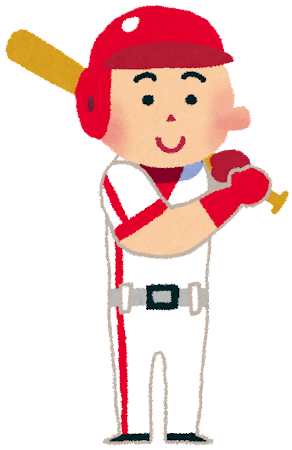 「野球観戦ツアー」
参加者募集のお知らせ
＊＊月＊＊日(＊)　＊＊：＊＊試合開始
＊＊＊＊＊VS＊＊＊＊＊
申込フォーム
１．主催　　　　　＊＊＊＊＊労働組合

　２．日時　　　　　****年**月**日(*)

　　　　　　　　　　**:**　＊＊＊駅　発
　　　　　　　　　　**:**　＊＊＊＊＊球場　着
　　　　　　　  　　　↓　　練習見学
　　　　　　　　　　**:**　試合開始
　　　　　　　　　　**:**　＊＊＊＊＊球場　発※
　　　　　　　　　　**:**　＊＊＊駅　着

　３．ツアー概要　　プロ野球公式戦　＊＊＊＊＊VS＊＊＊＊＊
　　　　　　　　　　座席：内野指定席　１塁側　＊＊列×＊＊席
　　　　　　　　　　飲食：各自球場内の売店で購入下さい
　　　　　　　　　　　　　※希望者はお弁当の予約を承ります
　　　　　　　　　　　　　お弁当予約について 
　　　　　　　　　　　　　(https://www.*****）
　
　４．参加費　　　　 対象者：組合員とその配偶者.子
 　　　　　　　　　　参加費：大人　　　　＊＊＊＊＊円
　 　　　　　　　　　　　　　中学生以下   ＊＊＊＊＊円
　　　　　　　　　　 定員   ：先着28名
　  　　　  　　　　　※4歳未満のお子様で1人で着席しない場合は無料（定員に含みません）
　　　         　　　　 　1人で着席する場合は中学生以下とします

　５．申込要領　　　**月**日(*)までに上記リンクかQRコードから申込申請してください
　　　　　　　　　　承認が完了しましたら、メールにて連絡します

　６．注意事項　　　※試合が終了しない場合でも、バスはスタジアムを **:** に出発します
　　　　　　　　　　　試合終了まで観戦希望の方は各自交通手段を確保して下さい
　　　　　　　　　　※試合が出発予定時刻前に終了した場合、バスは終了時刻に合わせ出発します。
　　　　　　　　　　　別途ご案内します。
　　　　　　　　　　※観戦チケットに限りがある為、先着順(28名)とします。
　　　　　　　　　　　定員数に達した場合はお断りさせて頂く事をご了承下さい。
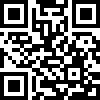 https://papa-haganai.com/
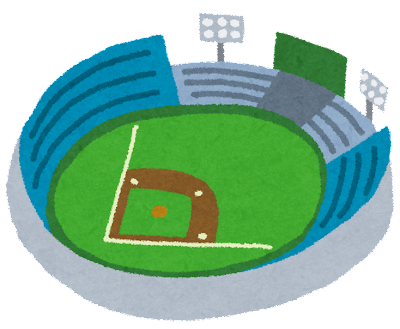 問合せ先　＊＊＊ー＊＊＊＊ー＊＊＊＊